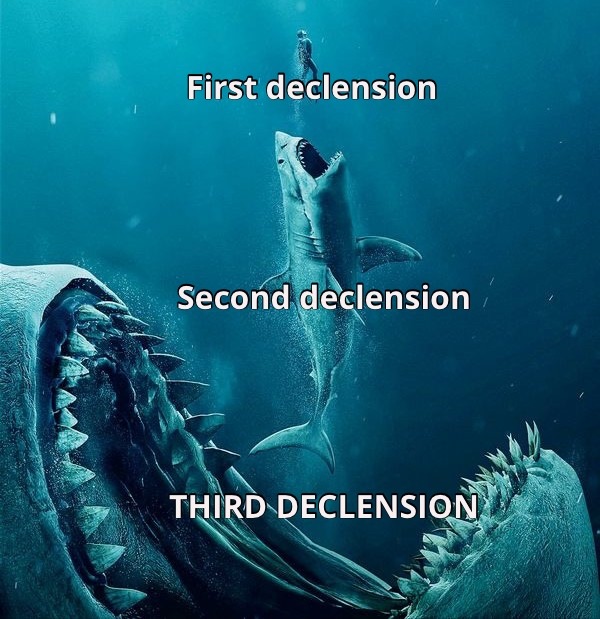 6. LEKCE
3. deklinace
Vzor 3. deklinace
Nejdůležitější je GENITIV!!!
miles, militis, m.
nominativ
GENITIV
rod
Různé koncovky nominativu
ZCELA ZÁSADNÍ JE GENITIVNÍ TVAR
Všechny rody jsou rovnoměrně zastoupeny
Vzor pro maskulina a feminina
Vzor pro neutra
Další vzory 3. deklinace - přehled
Přiřazení substantiv ke vzoru
MASKULINA a FEMININA
podle civis skloňujeme tzv. stejnoslabičná - stejný počet slabik v nominativu a genitivu - př. clades, cladis, f.

před koncovkou genitivu je více konsonantů (souhlásek) - př. mons, montis; urbs, urbis…

vše ostatní podle vzoru miles
NEUTRA
podle mare se skloňují substantiva na e, al, ar – př. altare, animal, exemplar

vše ostatní podle corpus
Důležité výjimky
Zakončení v genitivu plurálu na –um místo očekávaného –ium:


Pater, patris, m. – gen. pl. patrum
Mater, matris, f. – gen. pl. matrum
Frater, fratris, m. – gen. pl. fratrum